5 вёрст в парке Боева дача
		СУББОТА. УТРО. ПАРК. 5КМ.
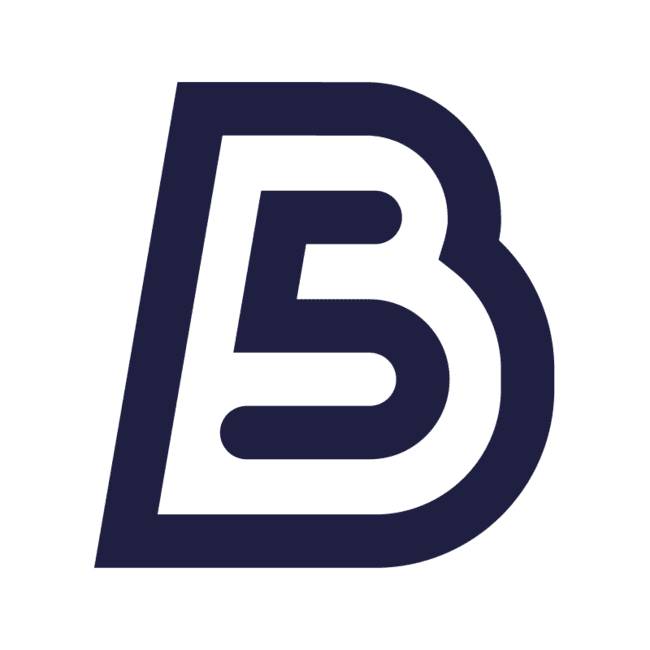 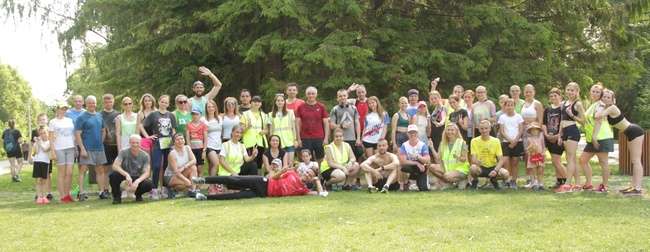 КУРСК. РОССИЯ
О нас
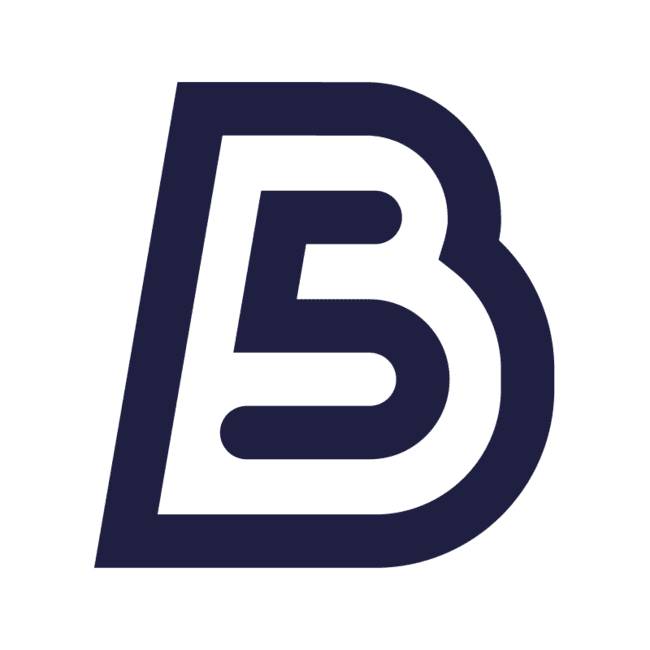 Мероприятия «5 вёрст» в парке Боева дача это бесплатные еженедельные дружеские старты на 5 км. Каждую субботу «5 Верст» объединяет людей, все желающие приобщаются к активному и здоровому образу жизни. «5 Верст» создает дружеское сообщество людей, основанное на дружеской поддержке, позитивном настроении и помощи в развитии.
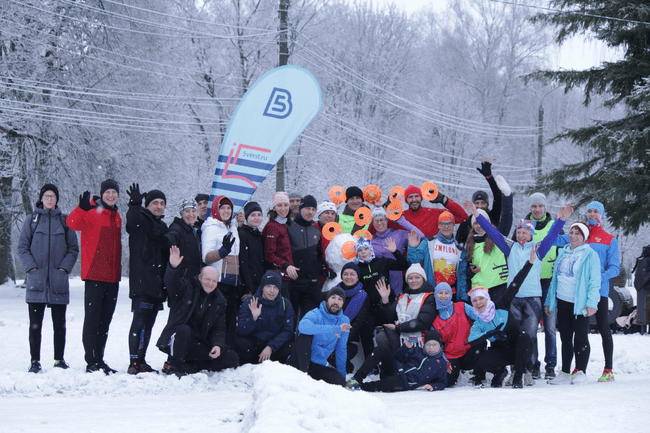 О нас
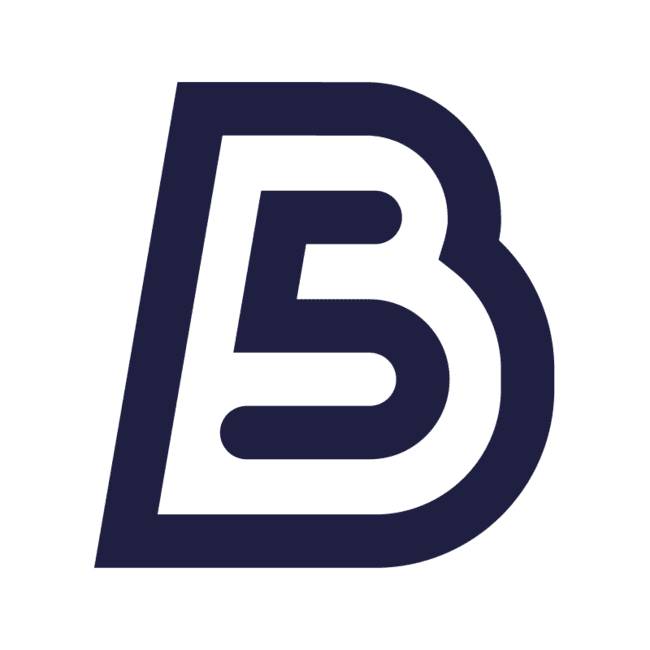 Каждую субботу, участники стартуют в 9 утра и преодолевают 5 км в парке Боева дача с любой скоростью, результаты фиксируется и направляются зарегистрированным участникам на электронную почту, так же результаты всегда можно узнать на портале «5 Верст».
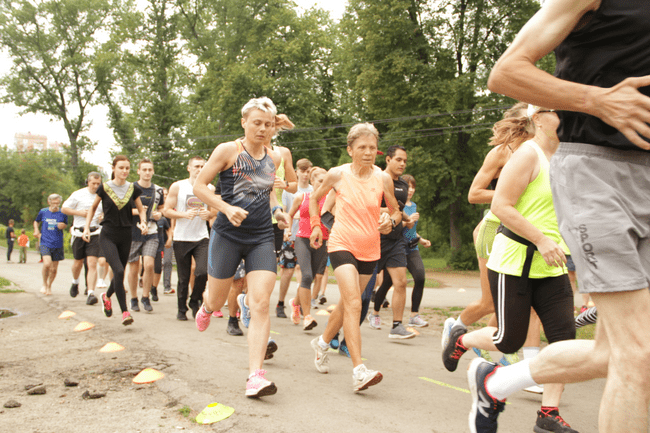 О нас
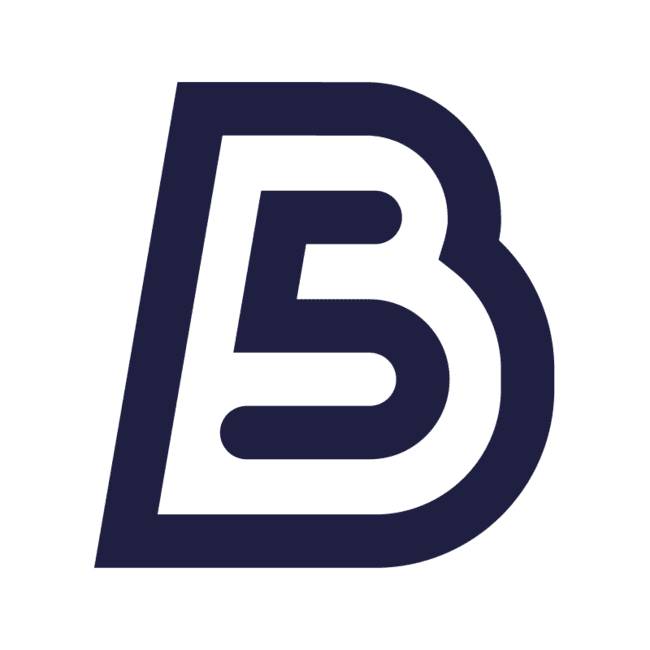 Забеги «5 Верст» в парке Боева дача помогает развиваться и любителям физкультуры и опытным спортсменам, детям и взрослым, помогает развивать силу, выносливость, укреплять характер и прививает  правильные привычки. В атмосфере поддержки начинающим бегунам проще преодолевать первые километры, а более опытным есть возможность испытать чувство конкурентной борьбы.
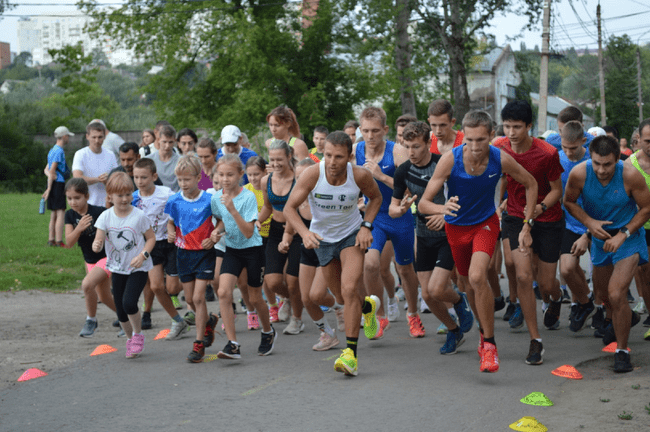 О нас
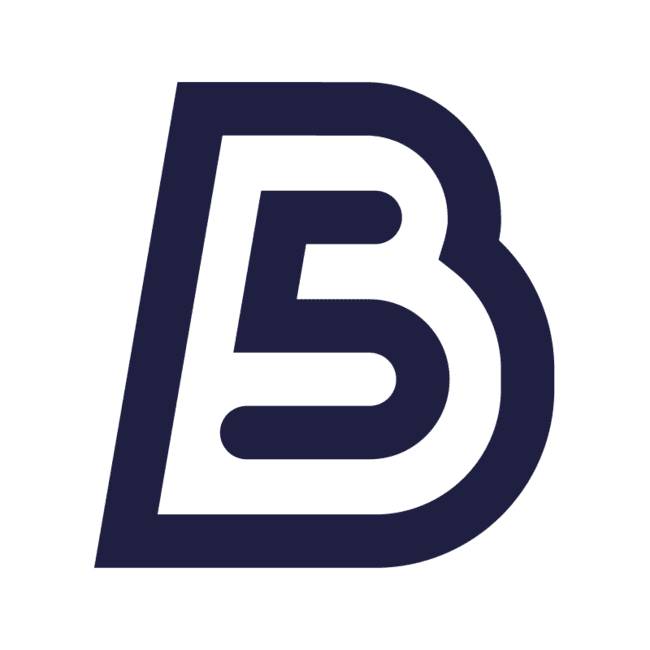 Кроме спортивной стороны, на мероприятии 5 Верст раскрываются и творческие личности. Периодически организуются тематические забеги, посвященные праздникам или произведениям. Проявляются эмоции, которые остаются в фотоальбомах сообщества в соцсетях. 
Участники «5 Верст» в парке Боева дача бегают и дружат, взаимодействуют на забегах и в жизни.
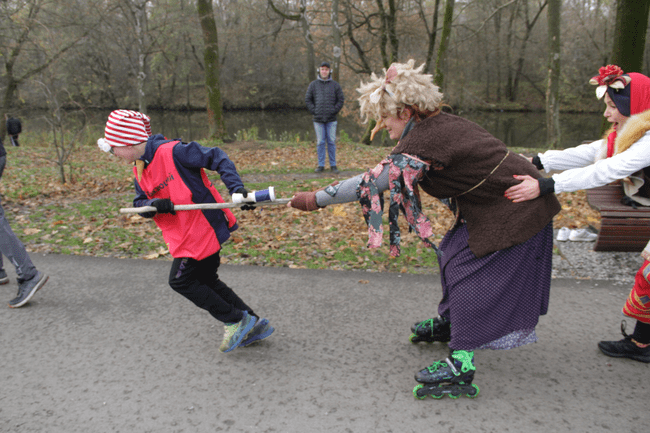 Начало
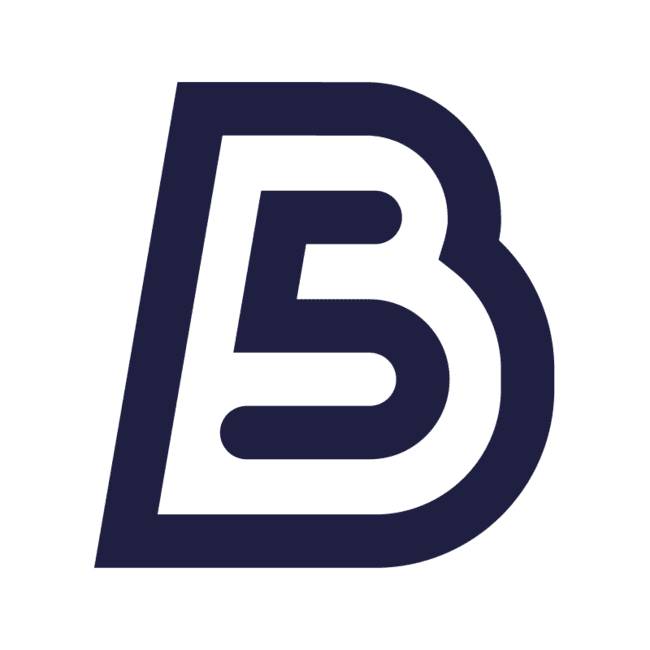 Старт проходит в г. Курск, парк Боева Дача. 
Старт каждую субботу в 9:00.

Первый старт забега «Боева дача» в рамках проекта 
«5 верст» -11.06.2022
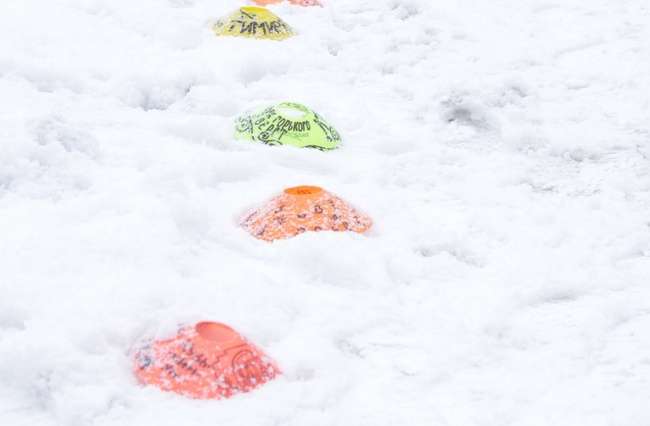 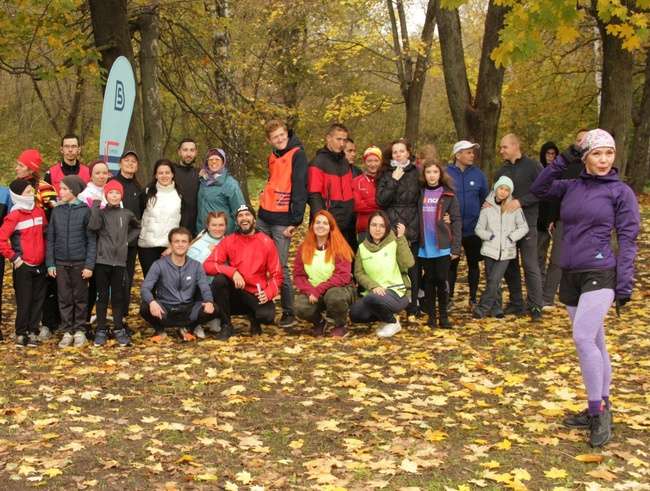 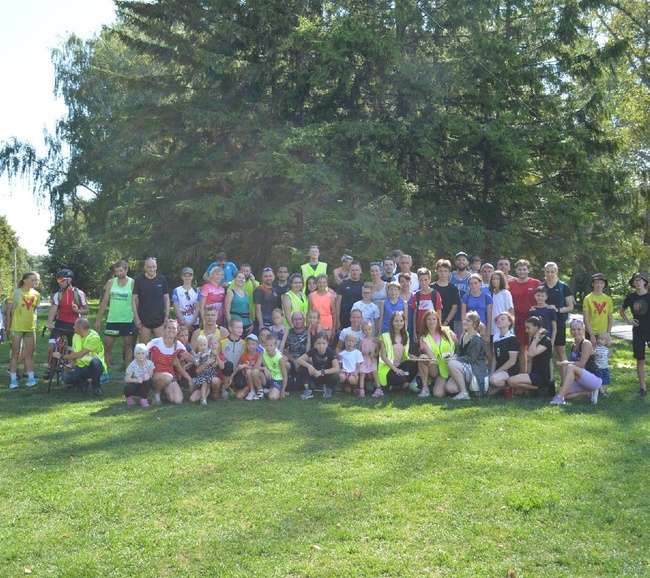 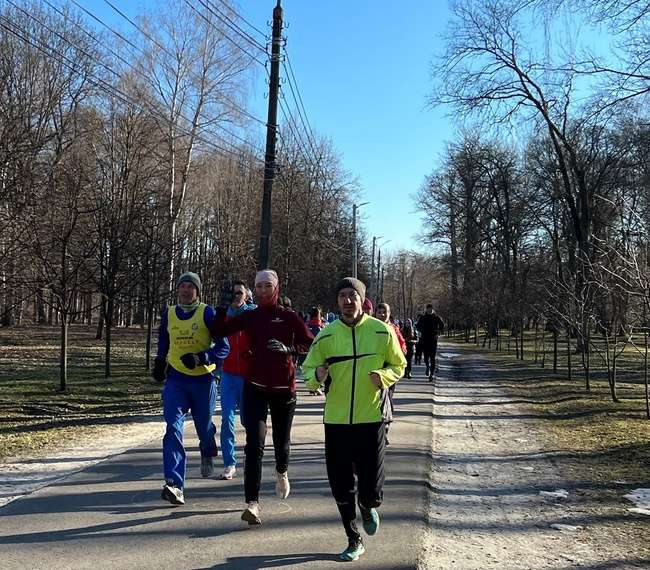 В пути
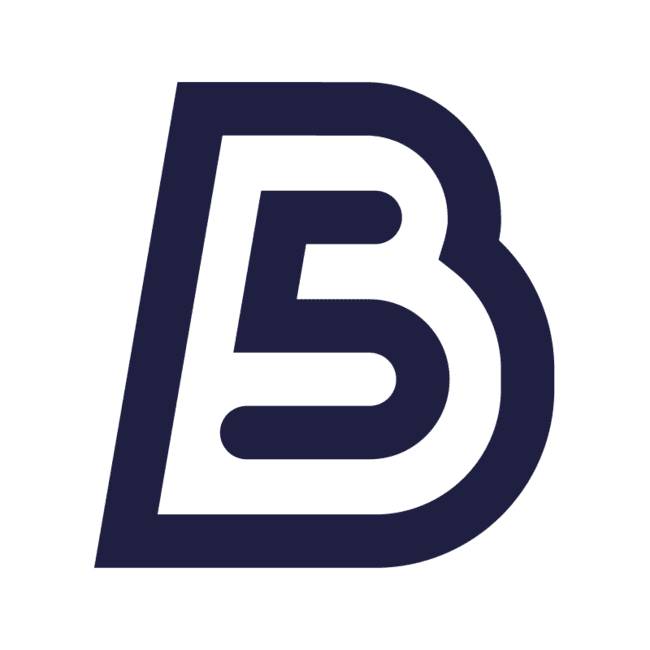 С первого старта проведено 42 мероприятия, в которых приняло  участие 318 уникальных участников и 48 уникальных волонтеров.

В среднем, в каждом забеге, принимает участие 43 участника и 9 волонтеров, организующих мероприятие.
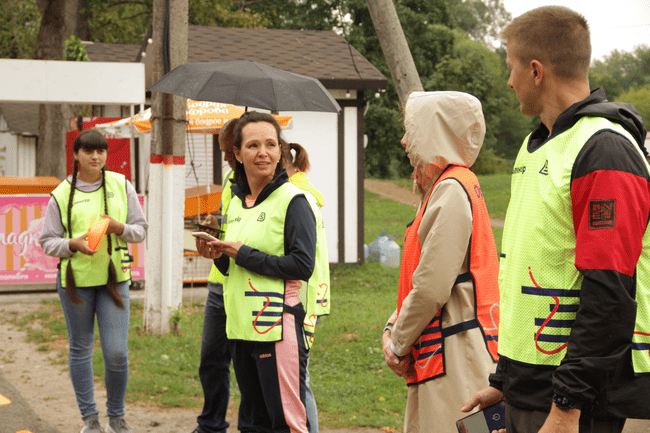 5 вёрст в парке Боева дача
		СУББОТА. УТРО. ПАРК. 5КМ.
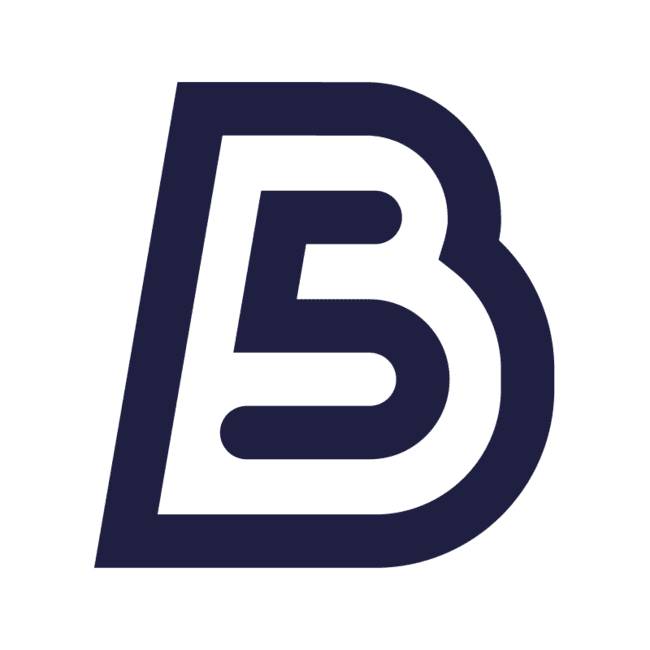 Спасибо за внимание	!

Контакты организаторов: 
Телефон: +7 (919) 134-81-08
Электронная почта: boevadacha@5verst.ru
КУРСК. РОССИЯ